Snake-eye Resistant PKE from LWE for 
Oblivious Message Retrieval and 
Robust Encryption
Zeyu Liu
Yale University
Katerina Sotiraki
Yale University
Eran Tromer
Boston University
Yunhao Wang
Yale University
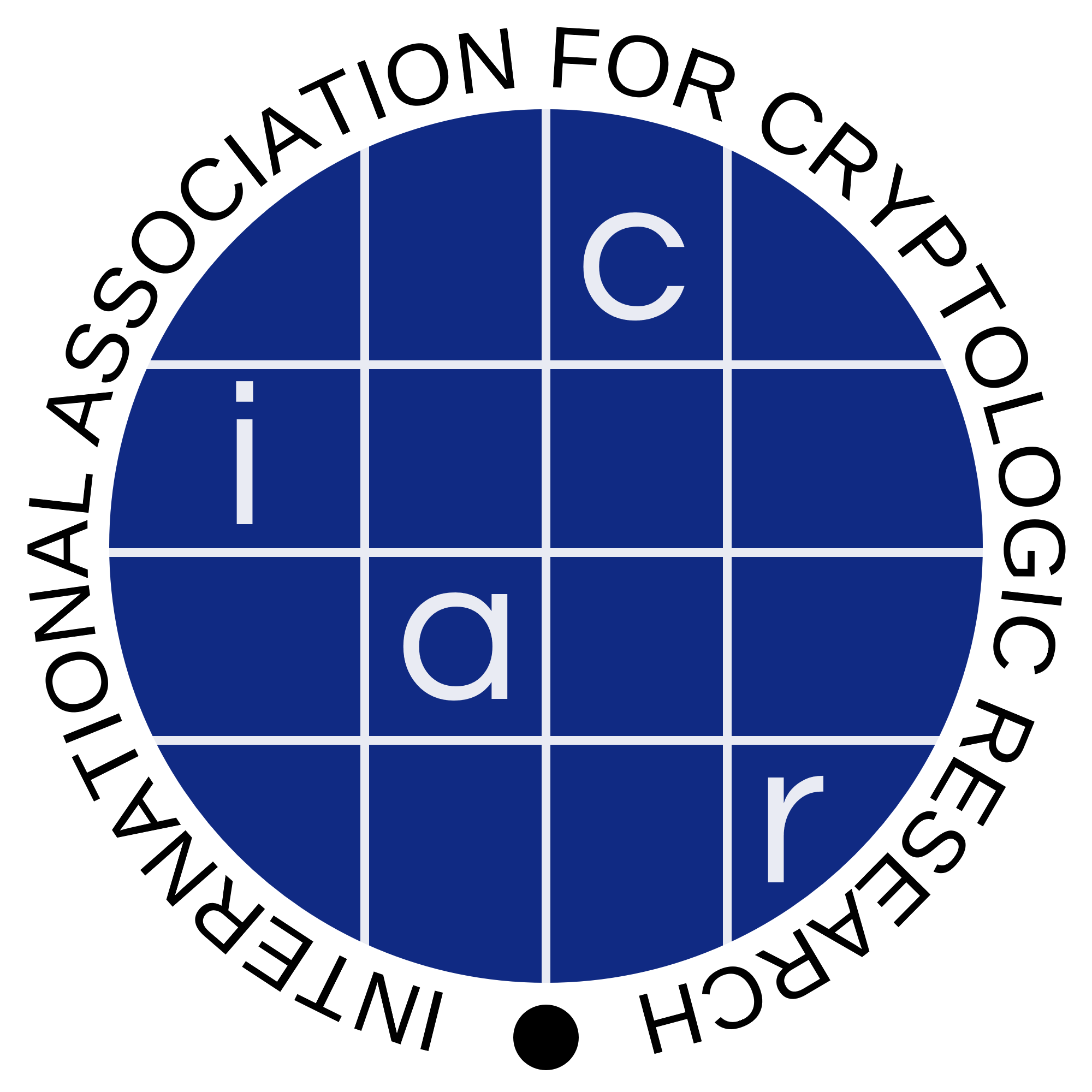 Agenda
Motivation
Define Snake-eye Resistance of PKE
Prove PVW is Snake-eye Resistant
LWEmongrass PKE Scheme
Applications to Oblivious Message Retrieval and Robust Encryption
OMR detection service
Anonymous message delivery
Other recipients:
Decrypt to 1 with negligible probability
Not receive this message
Bulletin
Board
Trial decrypt
the CT’s
Spamming:
Alway possible against a single recipient
Sender
Recipient
Recipient
Recipient
Trial decrypt
the CT’s
Generate
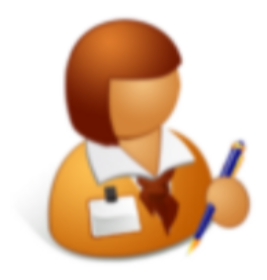 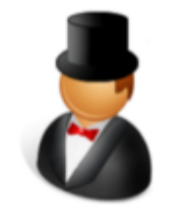 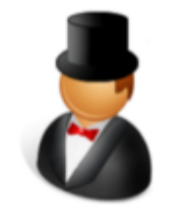 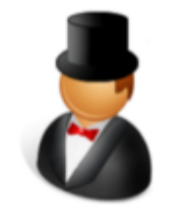 ……
Obtained via PIR
Trial decrypt
the CT’s
PKE.pk
[Speaker Notes: adjust distance]
OMR detection service
Anonymous message delivery
Other recipients:
Decrypt to 1 with negligible probability
Not receive this message
Bulletin
Board
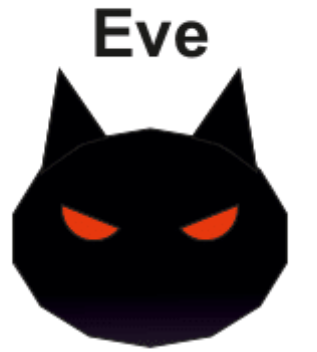 Trial decrypt
the CT’s
Spamming:
Alway possible against a single recipient
But can it get worse?
Recipient
Recipient
Recipient
Trial decrypt
the CT’s
Generate
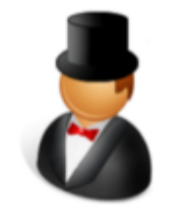 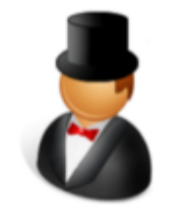 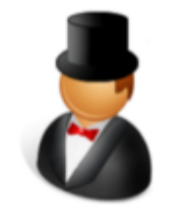 ……
Obtained via PIR
Yes!
Trial decrypt
the CT’s
PKE.pk
[Speaker Notes: adjust distance]
Amplified spamming attack
Why bad?
Cheap way to spam
- In some applications like in blockchains, spamming should be expensive
Cost recipients more resources
- Need to download & decrypt the payloads
Even worse
- Cause overflows in OMR
Bulletin
Board
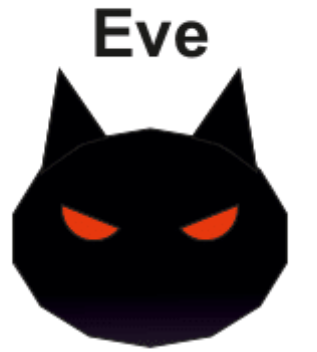 All recipients:
Decrypt to 1 with high probability
Retrieve and process this message
Trial decrypt
the CT’s
Sender
Recipient
Recipient
Recipient
Trial decrypt
the CT’s
Generate
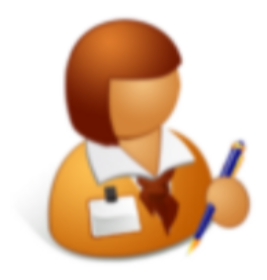 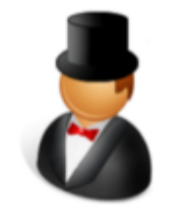 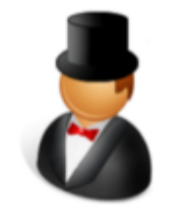 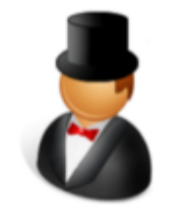 ……
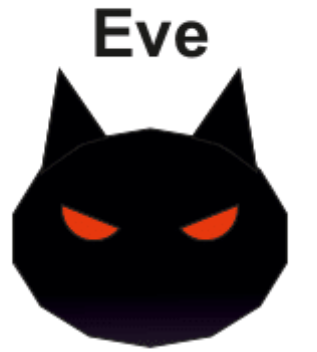 How to prevent?
Make such CT impossible to generate
Snake-eye resistance property of PKE
Trial decrypt
the CT’s
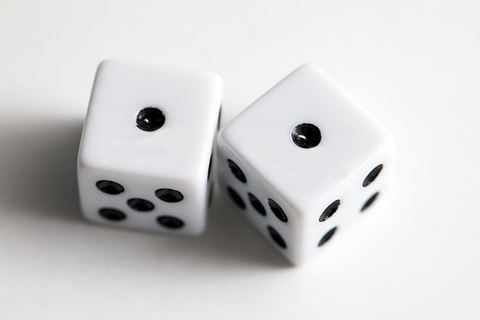 [Speaker Notes: adjust distance]
Agenda
Motivation
Define Snake-eye Resistance of PKE
Prove PVW is Snake-eye Resistant
LWEmongrass PKE Scheme
Applications to Oblivious Message Retrieval and Robust Encryption
δ-Snake-eye Resistance of PKE
sk1
PKE.Dec
PKE.KeyGen
m
pk1
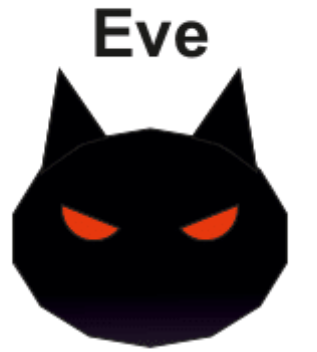 ct
pk2
sk2
PKE.Dec
PKE.KeyGen
m
The adversary wins the game if the decryption lands to the same message.
This happens with probability δ + negl
Not directly implied standard notions like semantic security or key privacy.
Some PKE schemes are trivially snake-eye resistant (e.g., PKE with decryption being key-injective)

How about the lattice-based ones?
They are (1) post-quantum secure; (2) an important field; (3) much more suitable for OMR
PVW Encryption [PVW07], needed for OMR [LT22]
decryption:
PVW Public-Key Encryption for ℓ bits [PVW07]
Work over Zt
PVWciphertext
+
inner product with
}
PVWsecret key
...
ℓ
A
B
Plaintexts:
Range check:
0 if ui ∈ [-β, β]
1 if ui ∈ t/2 + [-β, β]
⊥ otherwise
PVWpublic key:
LWE samples
w
0/1
0/1
...
0/1
n
[Speaker Notes: PVW07: Peikert Vaikuntanathan Waters
BFV12:  Brakerski / Fan Vercauteren


Note: remember to draw attention of “RANGE CHECK” when presenting]
Snake-eye Conjecture in [LT22]
PVW.Dec
PVW.KeyGen
PVW.Dec
PVW.KeyGen
1ℓ
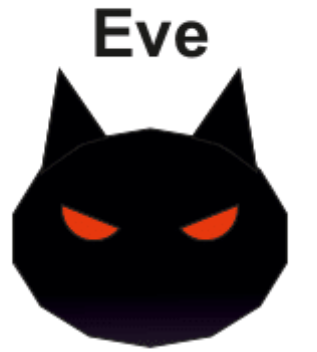 →
→
→
a ≠ 0
1ℓ
PVW.Dec
PVW.KeyGen
PVW.Dec
PVW.KeyGen
Adversary could trivially succeed with probability ((2β+1)/t)ℓ. 
A valid ciphertext under pk1 decrypts to a random Zt element under sk2 before range check
Range check checks for range [-β, β] ⊆ Zt
Claim: PVW is δ-snake-eye resistant, where δ = ((4β+1)/t)ℓ. If ℓ is super-log in λ, δ is negligible.
Agenda
Motivation
Define Snake-eye Resistance of PKE
Prove PVW is Snake-eye Resistant
LWEmongrass PKE Scheme
Applications to Oblivious Message Retrieval and Robust Encryption
LWE with correlation (corLWE)
corLWE







             
Bi: either Aisi + ei ∈ Zwt
or uniformly sampled
A1
B1
Standard LWE



             




B: either As + e ∈ Zwt
or uniformly sampled
w
A ←$ Zw×nt
B
A2
B2
w
Reduction
w
n
ℓ
ℓ
s1 - s2
s ← Dw, e ← χw
n’
Theorem (Informal): Standard LWE is at least as hard as corLWE under uniform, binary, and ternary secrets up to some small parameter loss.
Snake-eye resistance of PVW under corLWE(and thus LWE)
PVW.Dec
Keygen
Regev05.Dec
Regev05.KeyGe
0
b + <a, sk1> ∈ [-β, β]
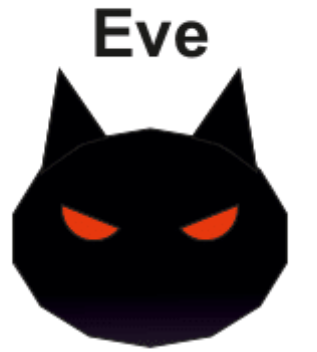 Valid CorLWE: Pr[<a, sk1 - sk2> ∈ [-2β, 2β]] >= δ + non-negl
→
Random sample: Pr[<a, sk1 - sk2> ∈ [-2β, 2β]] = (4β + 1)/t
a ≠ 0
PVW.Dec
Keygen
Regev05.Dec
Regev05.KeyGe
0
b + <a, sk2> ∈ [-β, β]
Checking whether <a, sk1 - sk2> ∈ [-2β, 2β] happens with a different probability depending on the corLWE challenge.
How about other schemes?
PVW has efficiency issues:
Public key size: ω(n·log2(t))
Error range β is ω(n·log(t)·σ), where errors are Gaussian errors with standard deviation σ
Makes ciphertext larger
Also makes the the homomorphic decryption circuit inefficient when used for OMR
Standard modulus switching is not possible
Can be used to reduce ciphertext size
Modulus switching error linear in |sk|
How about other schemes?
How about other much more efficient lattice-based PKE schemes, desirable for post-quantum resistance and for applications that compute it under FHE?
Ring-LWE, Crystals-Kyber, etc?
Unfortunately, they are no snake-eye resistant
This is because they have short keys:
For example, let’s suppose keys are ternary
Let a = 1, <a, sk> ∈ [-n, n]. Decrypts to 0 with probability 1 if β >= n
Such wildcard ciphertexts can be easily generalized to other forms
E.g., a = 2, a = (t/2 - 1, t/2 + 1, t/2 - 1 …)
The question is then: can we build a snake-eye resistant PKE scheme that enjoys the efficiency from the short keys?
Agenda
Motivation
Define Snake-eye Resistance of PKE
Prove PVW is Snake-eye Resistant
LWEmongrass PKE Scheme
Applications to Oblivious Message Retrieval and Robust Encryption
LWEmongrass Overview
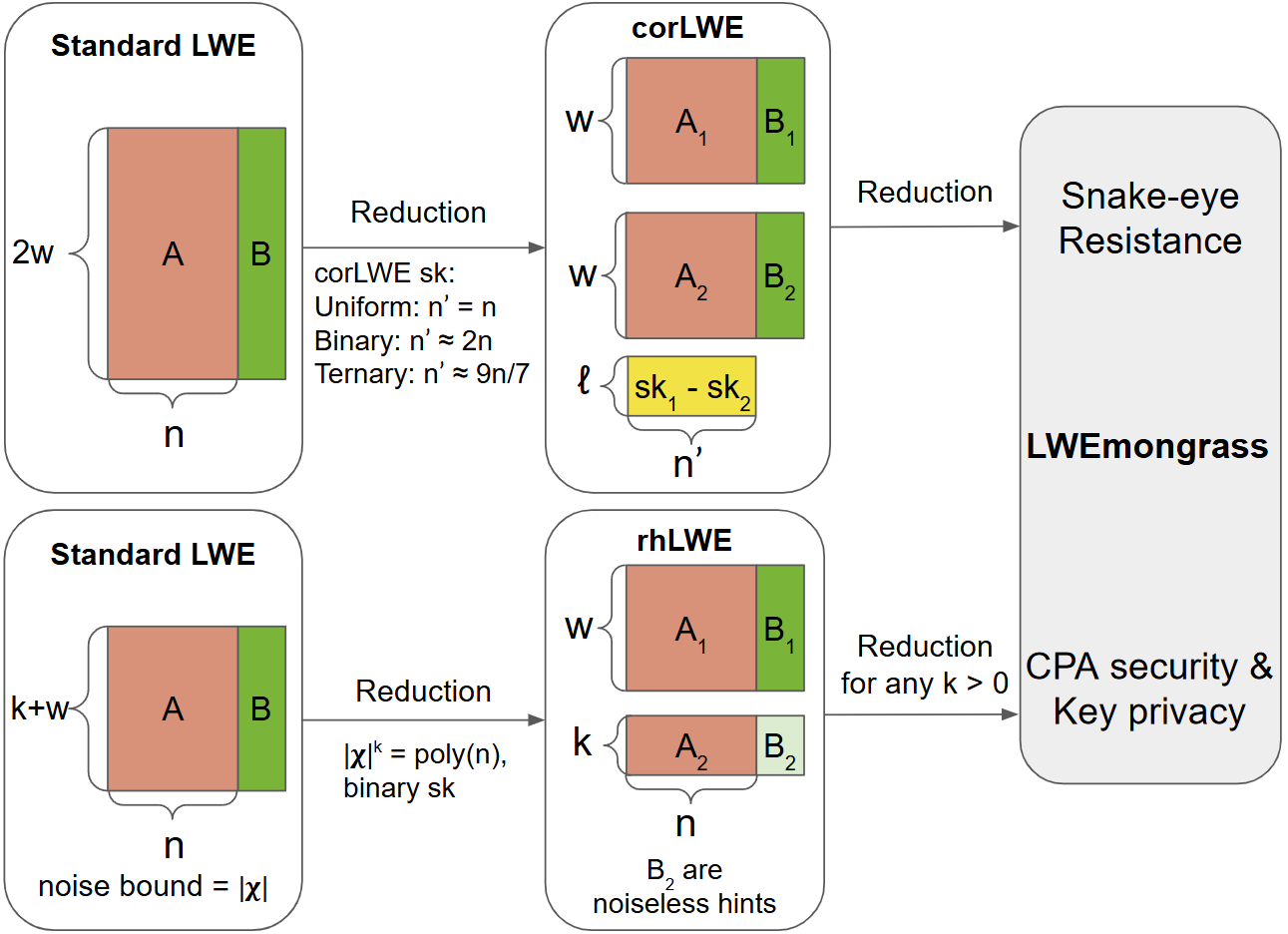 LWEmongrass Overview
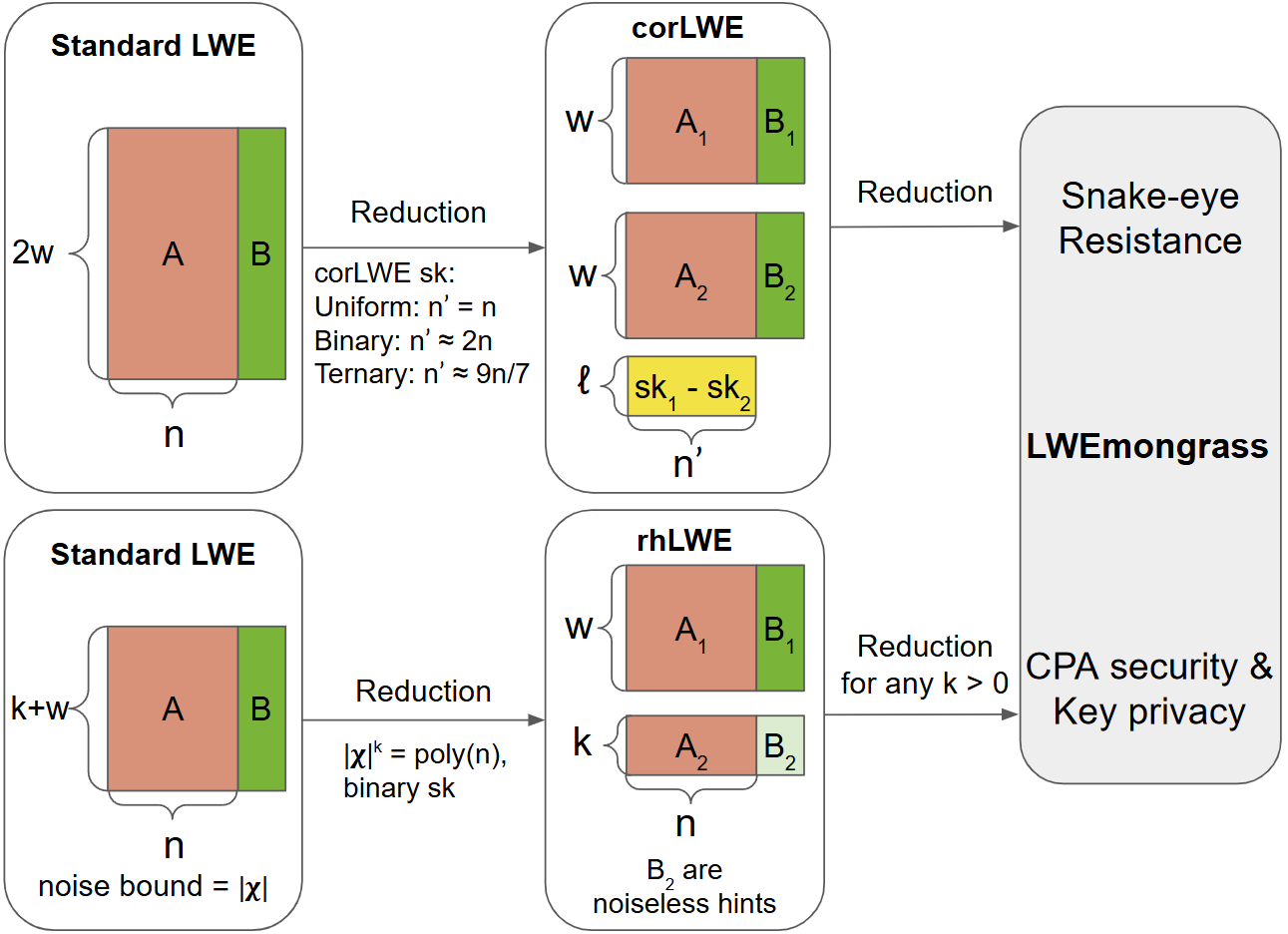 LWEmongrass Overview
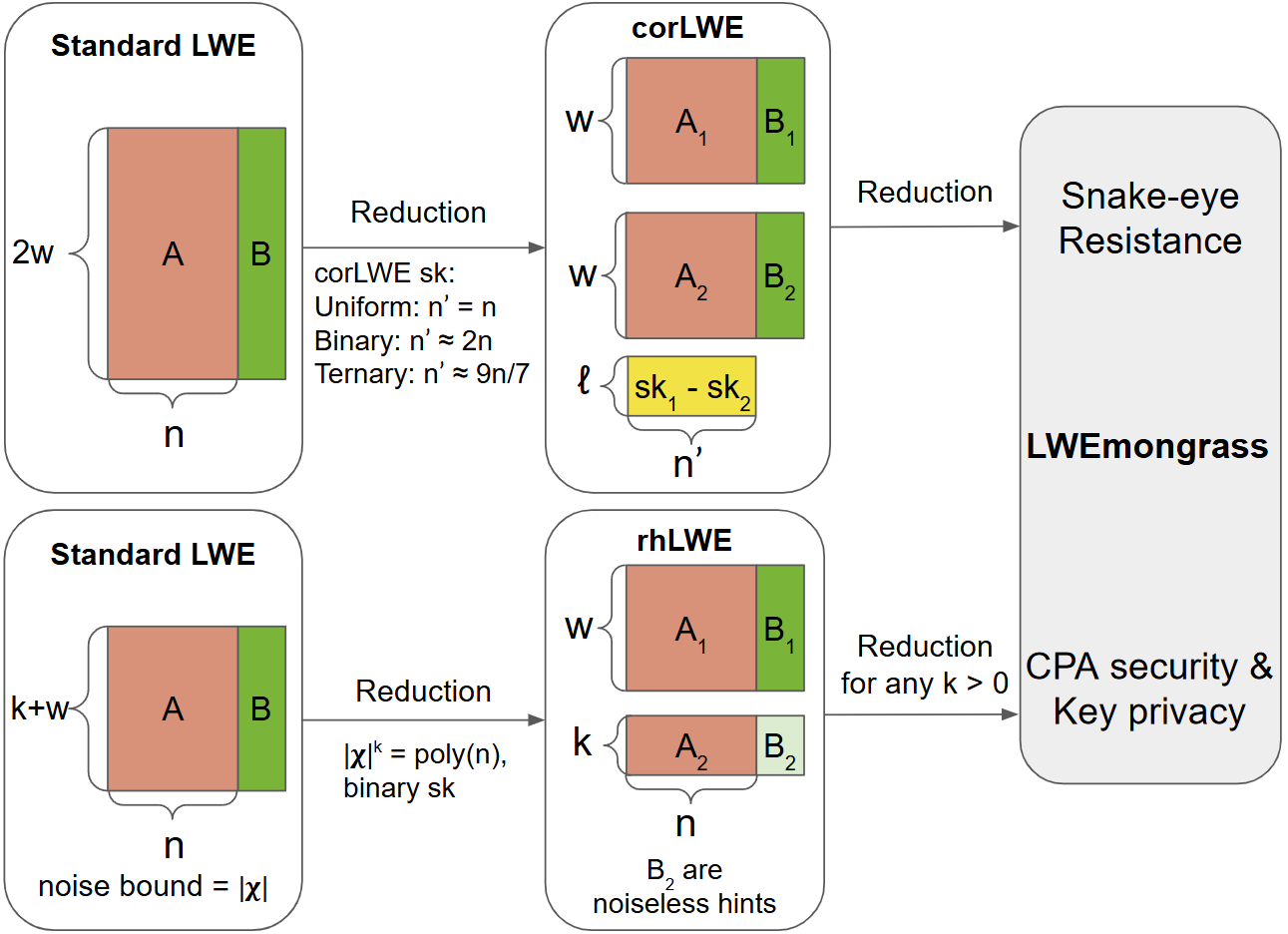 LWEmongrass Overview
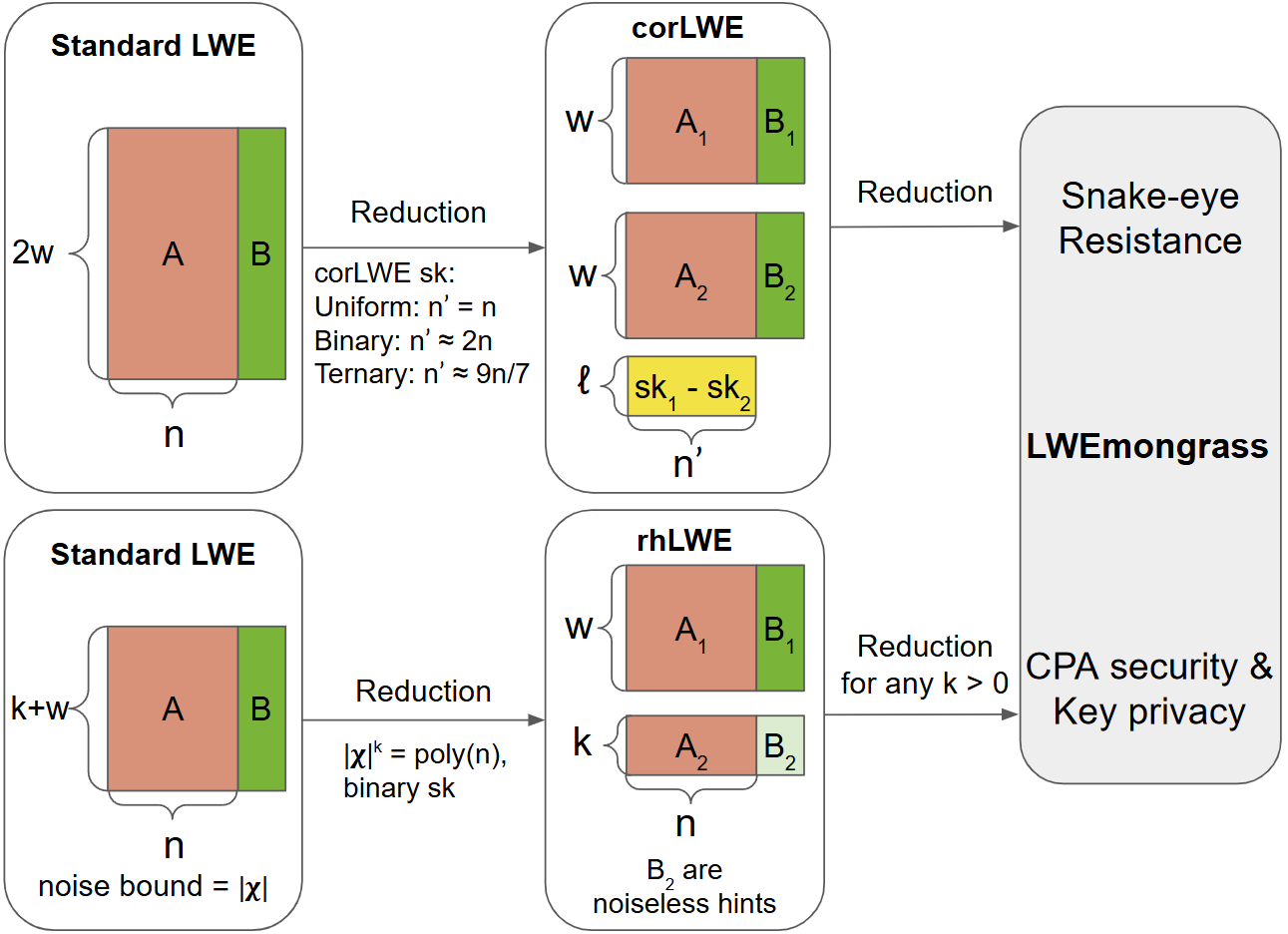 LWEmongrass
Enc
KeyGen
Encryption:
First samples x ← {-1, 0, 1}w
Compute ct = (a, b)
a||b ← x(A||B) + e’
Also ensure a[1:k] ≠ 0k
A ←$ Ztw×n
B
e
B
x
A
Analysis:
Both the pk and the Enc process rely on LWE:
w ≈ n
|pk| = O(nlog(t)), not ω(n·log2(t))
sku
sks
e’
n-k
k
k
Hybrid secret keys: 
sku ←$ Ztk
sks ← {-1, 0, 1}n - k
Snake-eye resistance
However:
Correctness breaks
Ciphertext error is not bounded
|e’|·|sk| + |e|·|x|
But sku is uniform
a
b
pk := (A, B ← A(sks||sku)T + e)
e is some Gaussian error
Efficiency
LWEmongrass
Enc
KeyGen
Encryption:
First samples x ← {-1, 0, 1}w
Compute ct = (a, b)
a||b ← x(A||B) + e’
Also ensure a[1:k] ≠ 0k
A ←$ Ztw×n
B
e
B
x
A
Analysis:
Error bound:
|e’|·|sks| + 0·|sku| + |e|·|x|
Now error is O(n·σ) improved upon ω(n·log(t)·σ) in PVW
sku
sks
0
e’
n-k
k
k
Hybrid secret keys: 
sku ←$ Ztk
sks ← {-1, 0, 1}n - k
a
b
pk := (A, B ← A(sks||sku)T + e)
e is some Gaussian error
Summary of LWEmongrass
δ-snake-eye-resistance
CPA secure & key private
Smaller public key size
Smaller error bound
Modulus switching is also possible
Under standard LWE with short secrets
Reduced from ω(n·log2(t)) to O(n·log(t))
Practically > 30x smaller
Reduced from ω(n·log(t)·σ) to O(n·σ)
Practically > 30x smaller

Without modulus switching the first k elements in a
Practically > 2x smaller (depending on parameters)
Agenda
Motivation
Define Snake-eye Resistance of PKE
Prove PVW is Snake-eye Resistant
LWEmongrass PKE Scheme
Applications to Oblivious Message Retrieval and Robust Encryption
OMR detection service
Anonymous message delivery
Bulletin
Board
Trial decrypt
the CT’s
Sender
Recipient
Recipient
Recipient
Trial decrypt
the CT’s
Generate
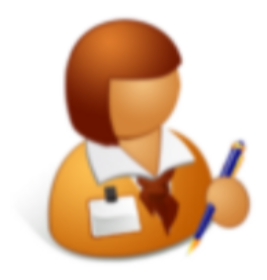 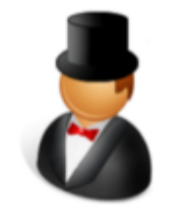 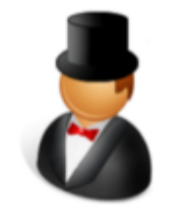 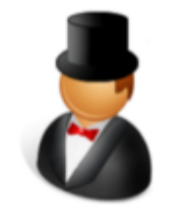 Obtained via PIR
……
Trial decrypt
the CT’s
PKE.pk
[Speaker Notes: adjust distance]
OMR detection service
Oblivious Message Retrieval
Bulletin
Board
Homomorphically
decrypts & encodes
Detector
Detector
Detector
Sender
Recipient
Recipient
Recipient
Homomorphically
decrypts & encodes
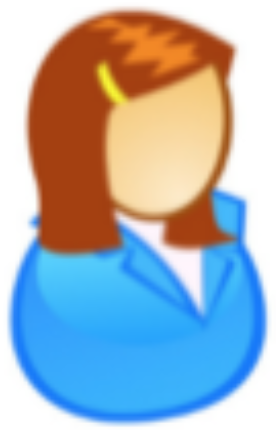 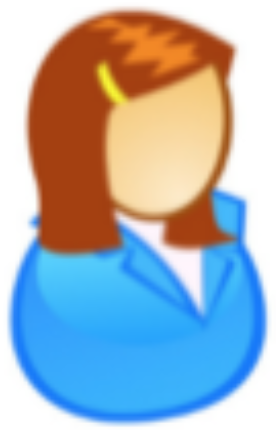 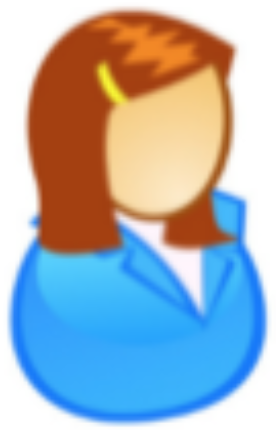 Generate
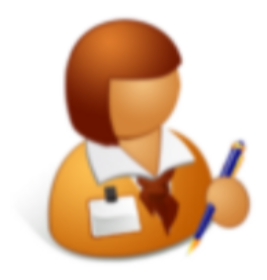 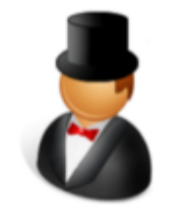 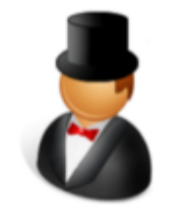 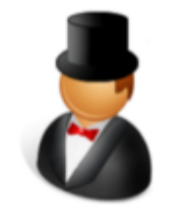 ……
Homomorphically
decrypts & encodes
PKE.pk
[Speaker Notes: adjust distance]
Oblivious Message Retrieval (DoS Attack)
Bulletin
Board
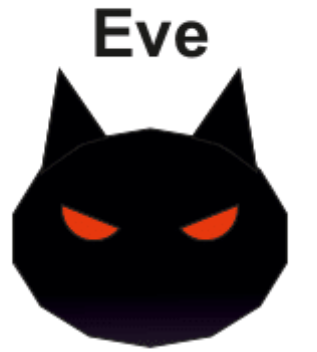 Homomorphically
decrypts & encodes
Detector
Detector
Detector
Recipient
Recipient
Recipient
Homomorphically
decrypts & encodes
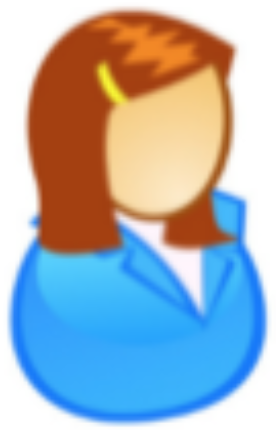 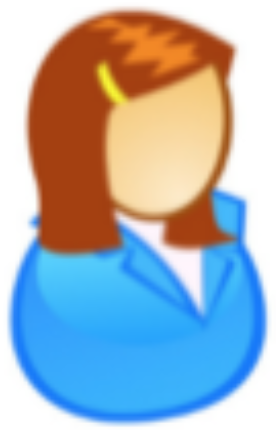 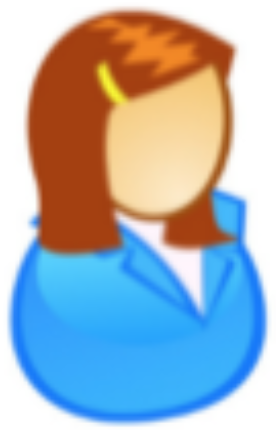 Generate
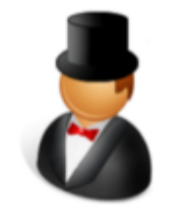 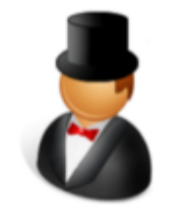 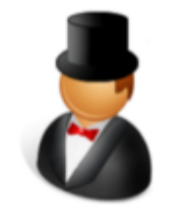 ……
Homomorphically
decrypts & encodes
Potentially cause overflow
When apply LWEmongrass to OMR
Provable DoS-resistance
Fast homomorphic decryption compared to using PVW
[Speaker Notes: adjust distance]
(strong)-robustness of PKE [ABN10]
PKE.Dec
PKE.KeyGen
Regev05.Dec
Regev05.KeyGe
non-⊥
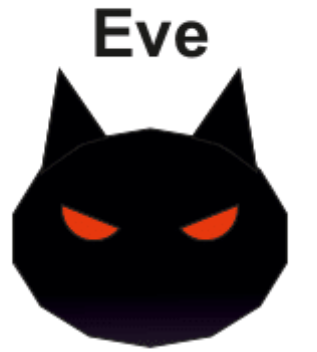 PKE.Dec
PKE.KeyGen
Regev05.Dec
Regev05.KeyGe
non-⊥
In our work, we formally prove that our snake-eye resistance definition is equivalent to robustness, up to some small security loss.
Our construction also gives the first lattice-based robust encryption that is not based on the KEM-DEM paradigm.
More in the paper
Security proof of LWEmongrass
From LWE to corLWE
From LWE to rhLWE
Applications to Oblivious Message Retrieval
Almost as fast as SOTA OMR vulnerable to the spamming attack
Application to Robust Encryption
Snake-eye resistance is equivalent to robustness up to some small efficiency loss
Generalization of snake-eye resistance

Thank you very much for your attention!

Paper: ia.cr/2024/510 @ Eurocrypt’25                                  Full-hour talk:
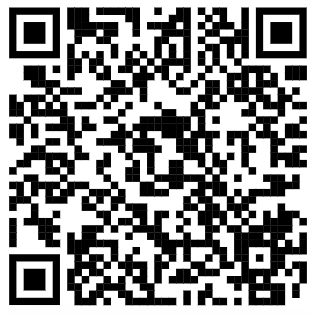 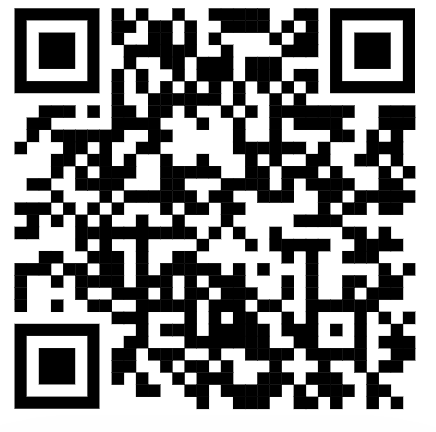